Interactive lecture
Dr. Abdulrahman Alhawas, MBBS
Chairman and Assistant Professor
Radiology and Medical Imaging Department
Name 5 radiological modalities
Name 5 radiological modalities
X-RAY
Flouroscopy
U/S
MRI
CT scan
Nuclear Medicine
Angiography
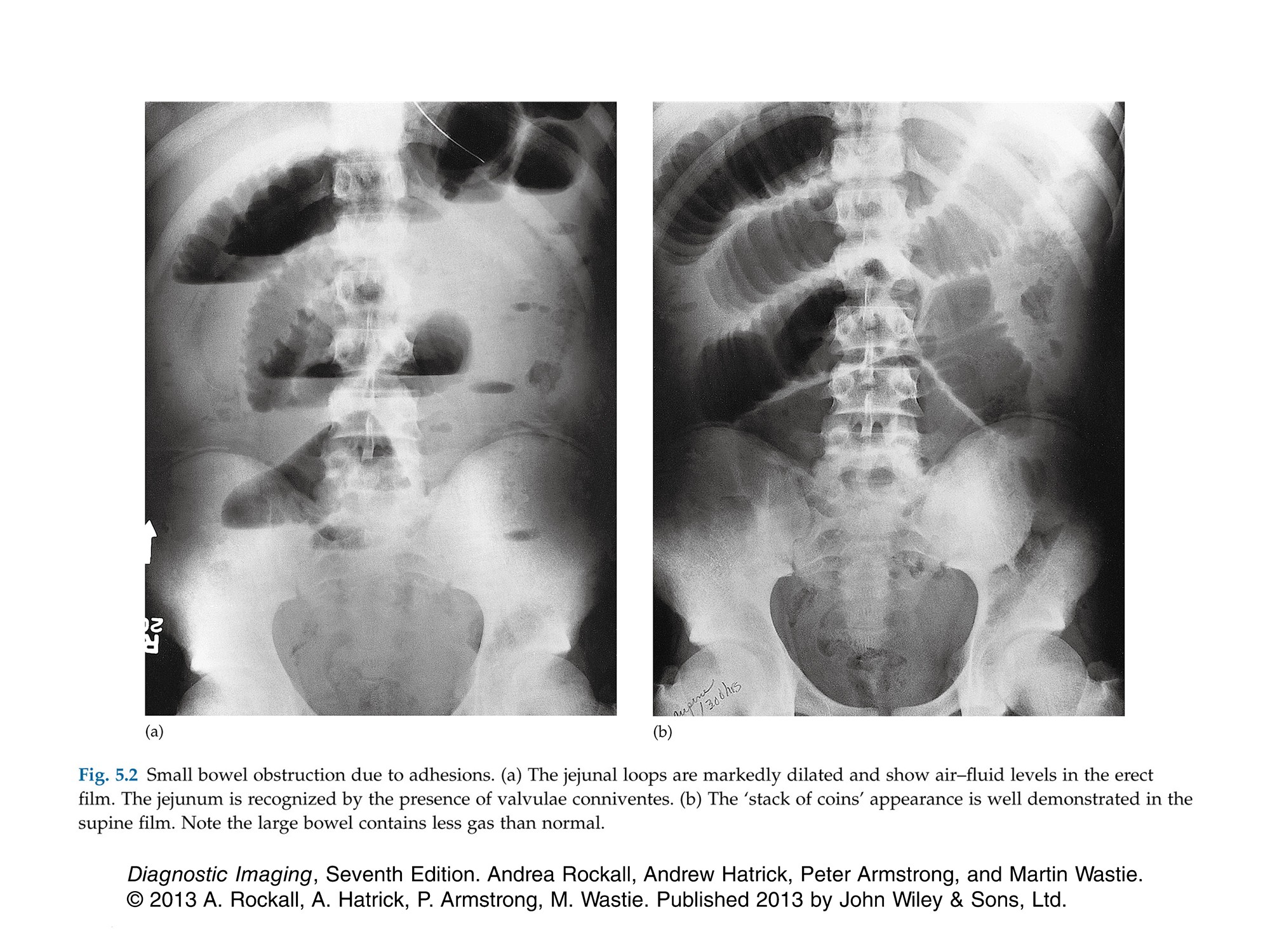 What is the modality?
Mention 2 abnormalities?
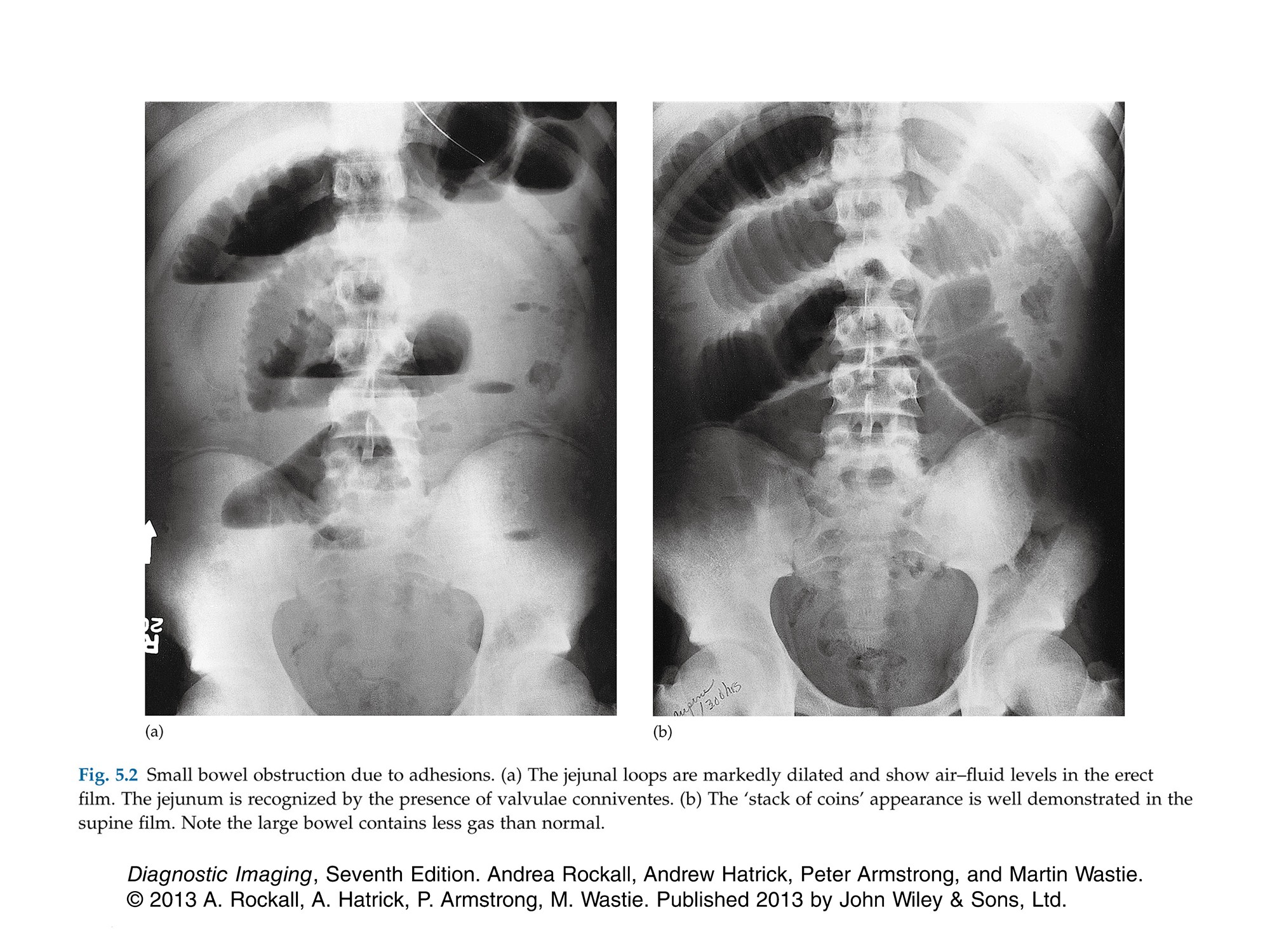 What is the modality? Plain X-RAYS
Mention 2 abnormalities? Multiple air-Fluid levels and Stack of coins signs
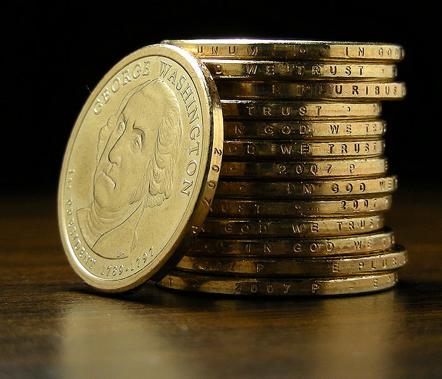 Stack of Coins
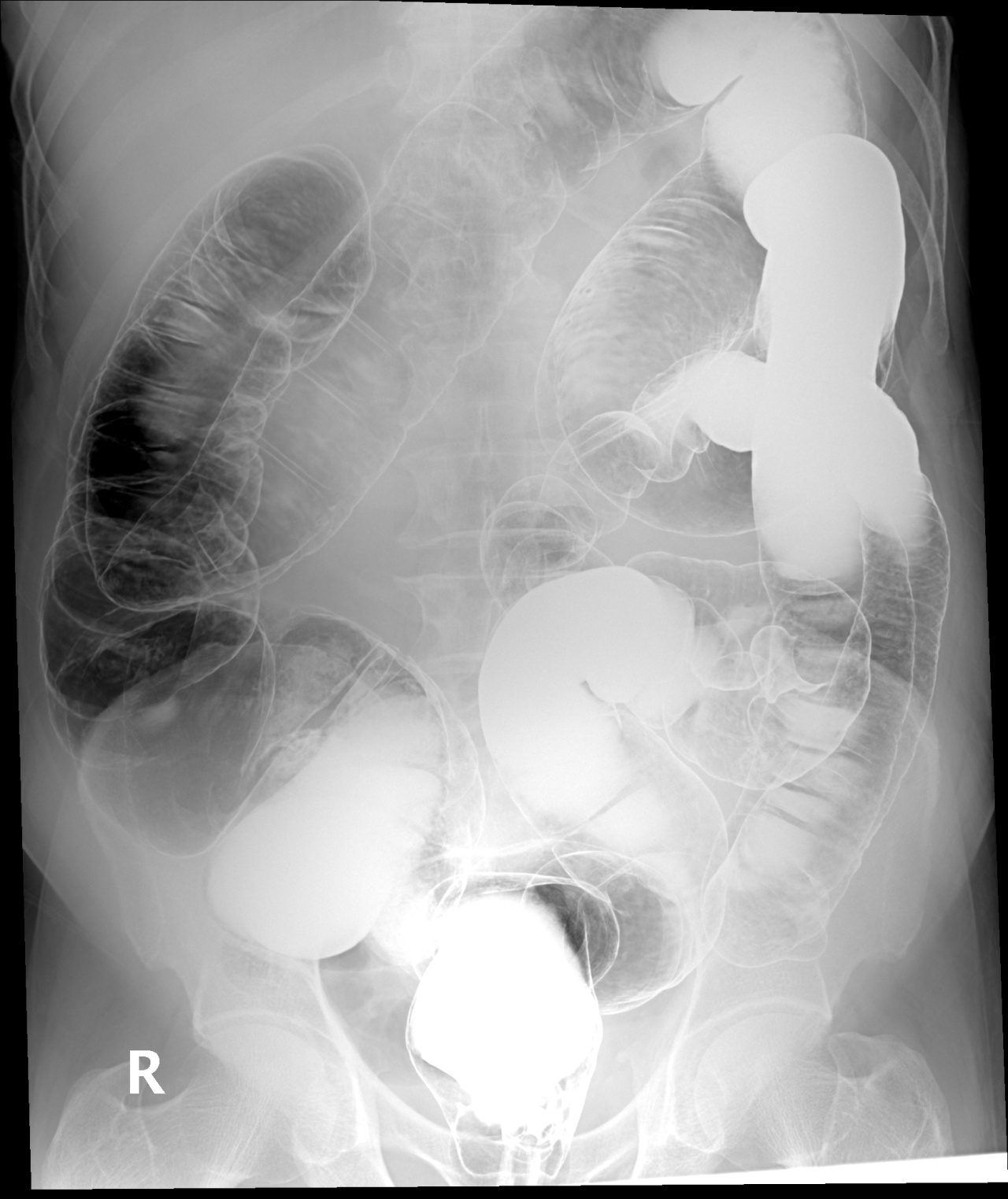 What is the name of the study?
Name the labelled structures?
4
5
6
3
7
2
8
1
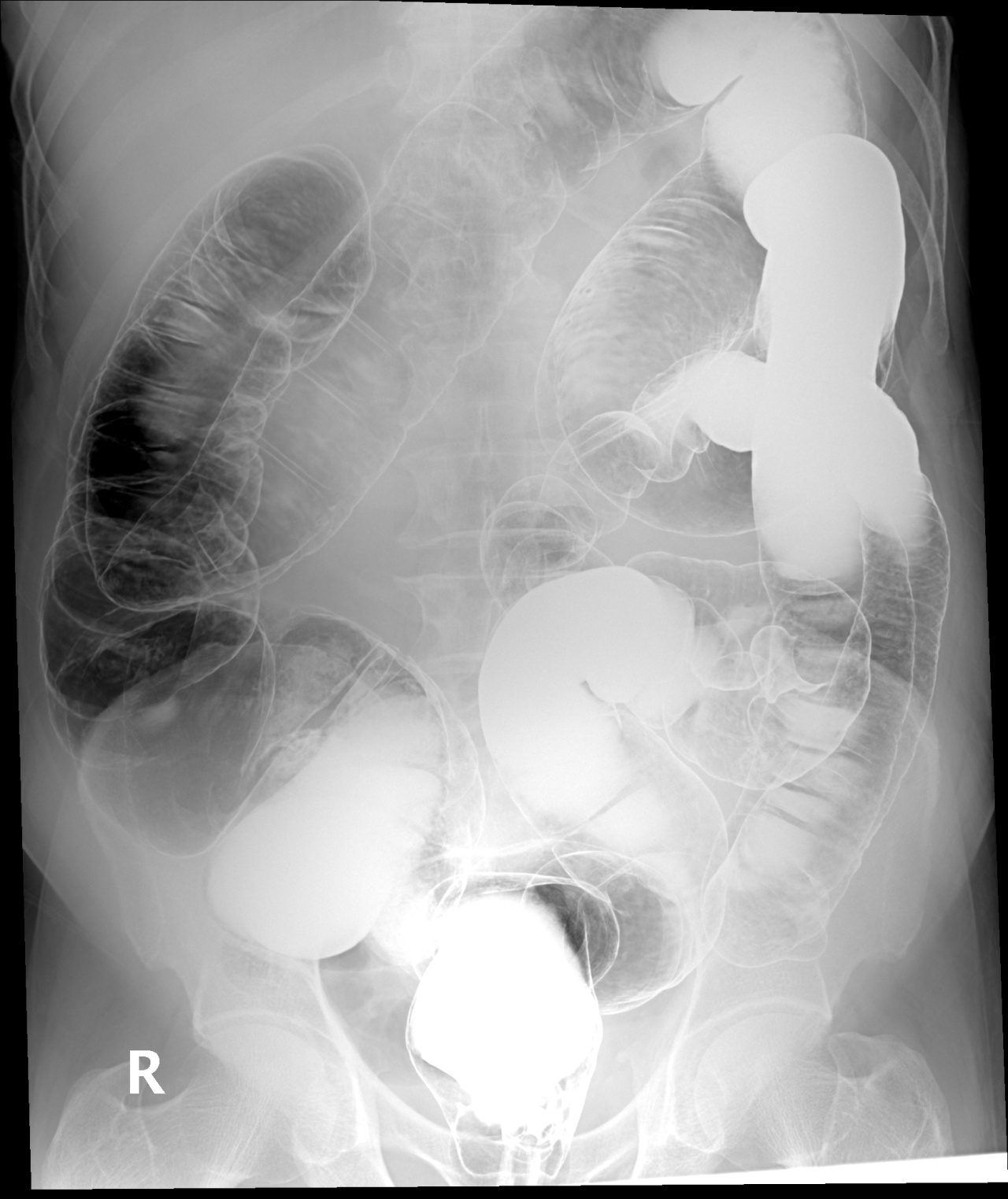 Double barium enema
4
5
6
Rectum
Sigmoid colon
Descending colon
Splenic flexure
Transverse colon
Hepatic flexure
Ascending colon
cecum
3
7
2
8
1
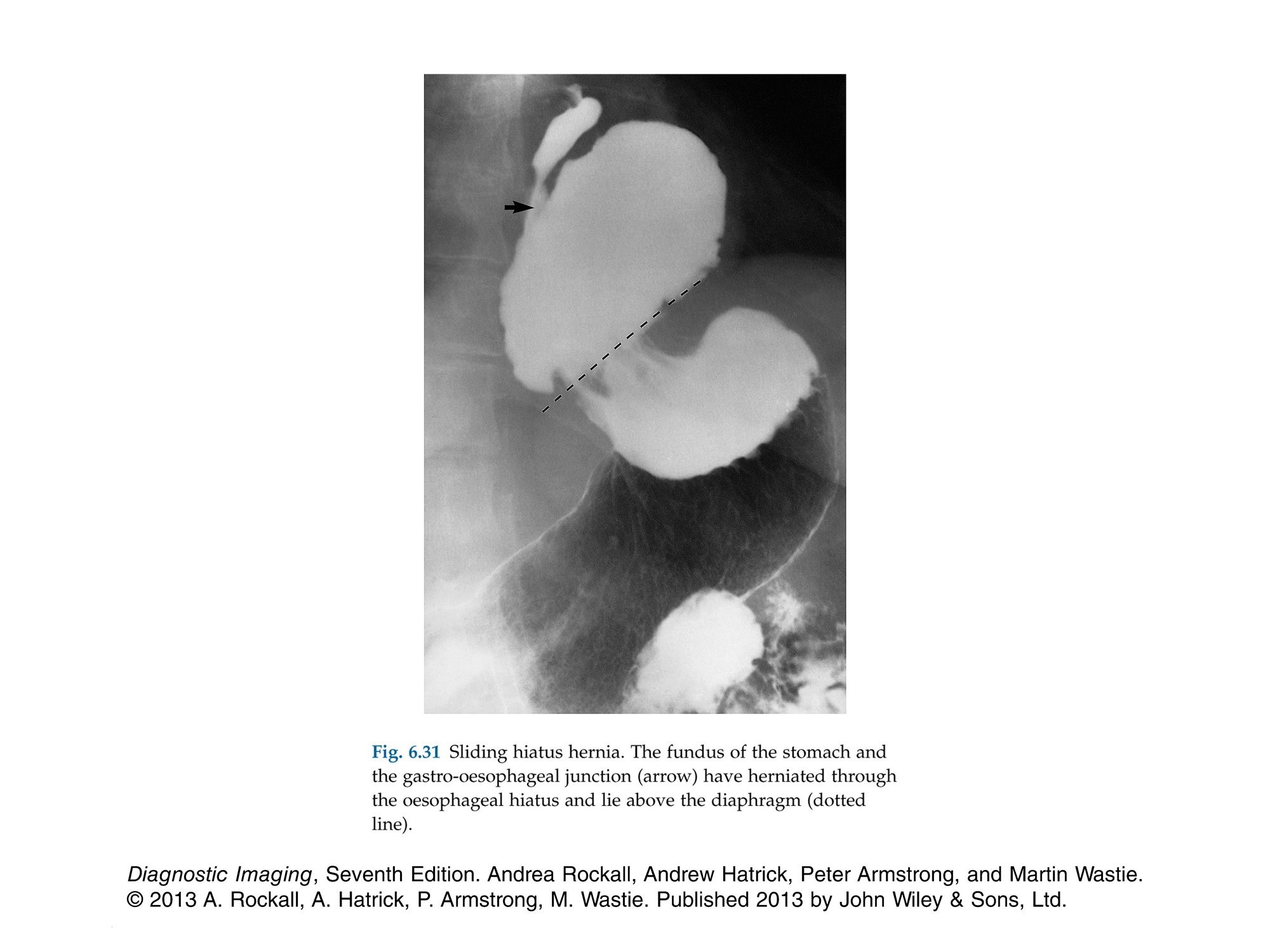 What is the modality?
What is the diagnosis?
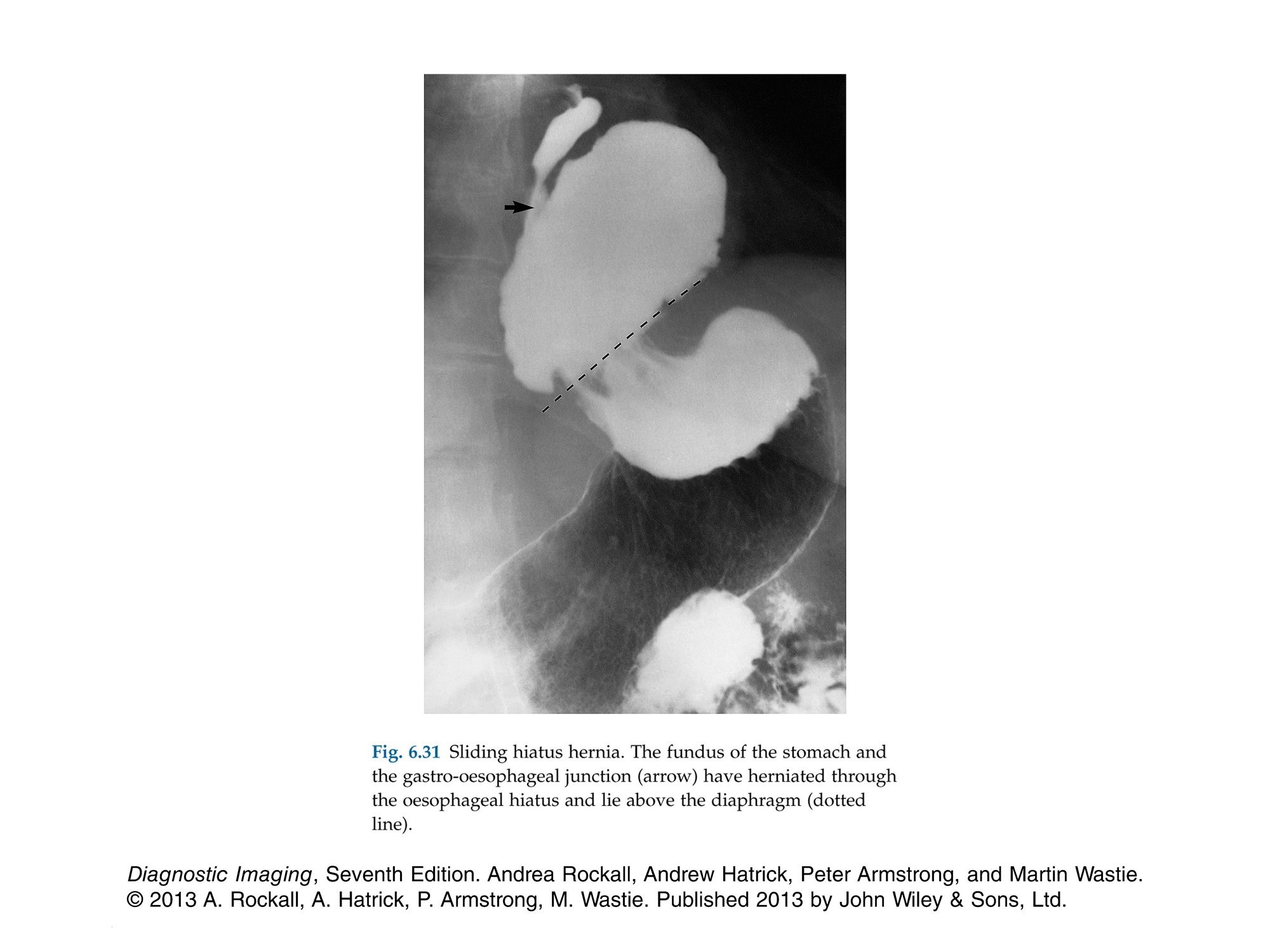 What is the modality?
Barium meal - fluoroscopy
What is the diagnosis?
Hiatus hernia
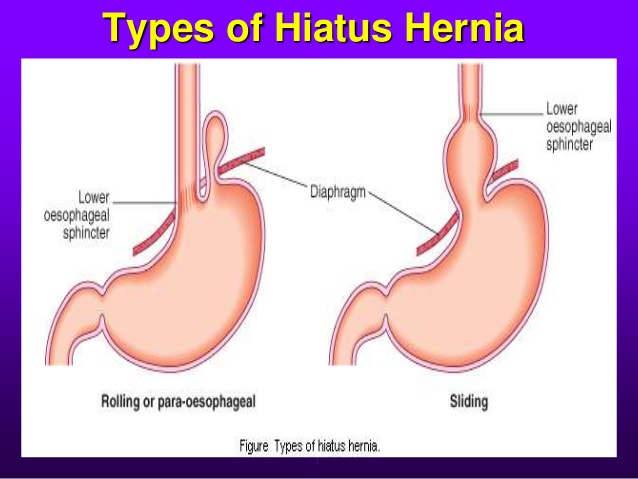 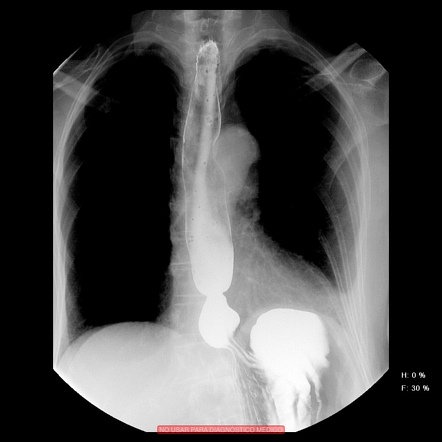 Another example of hiatus hernia
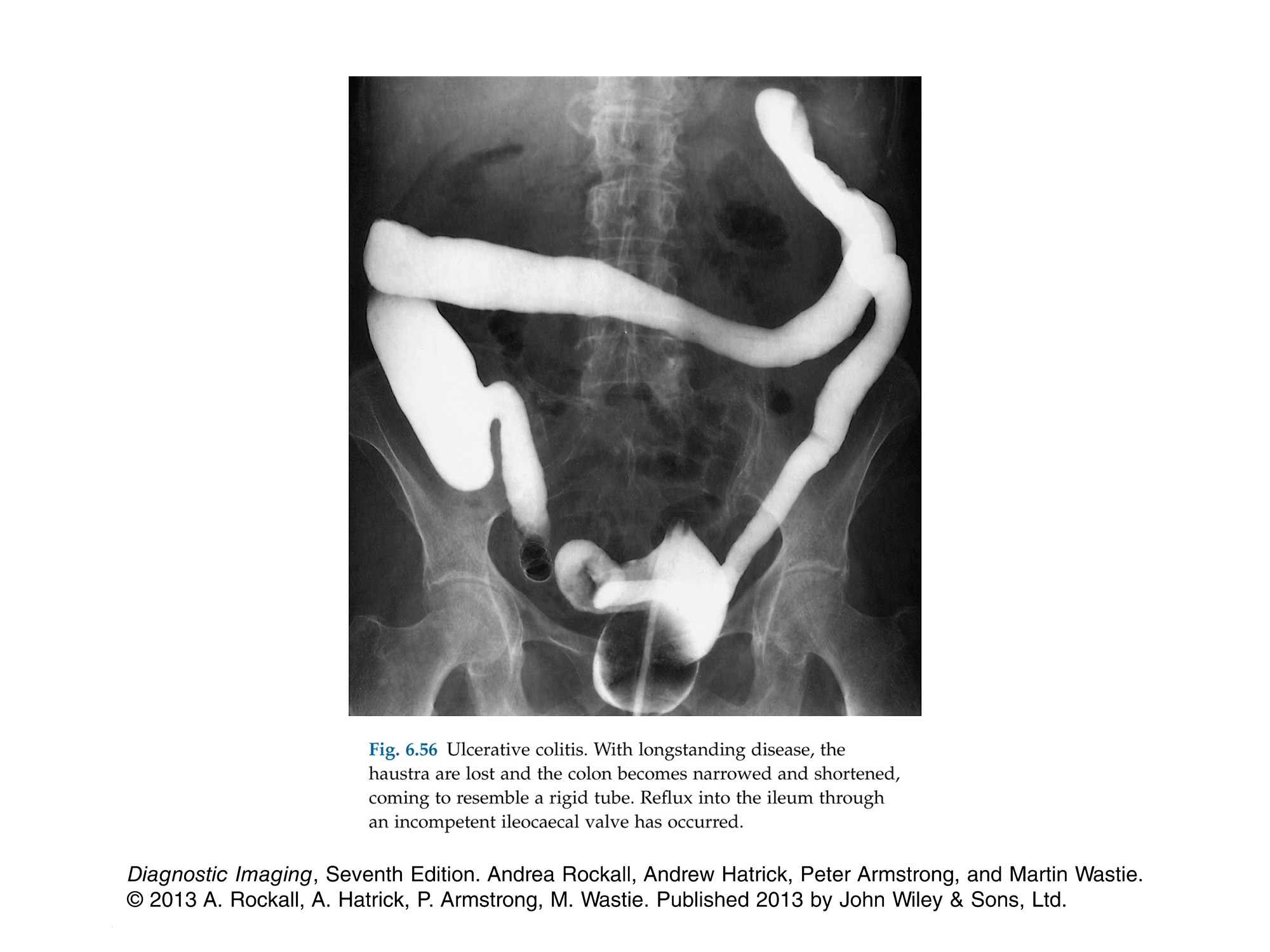 What is the modality?
What is the name of the sign?
What is the diagnosis?
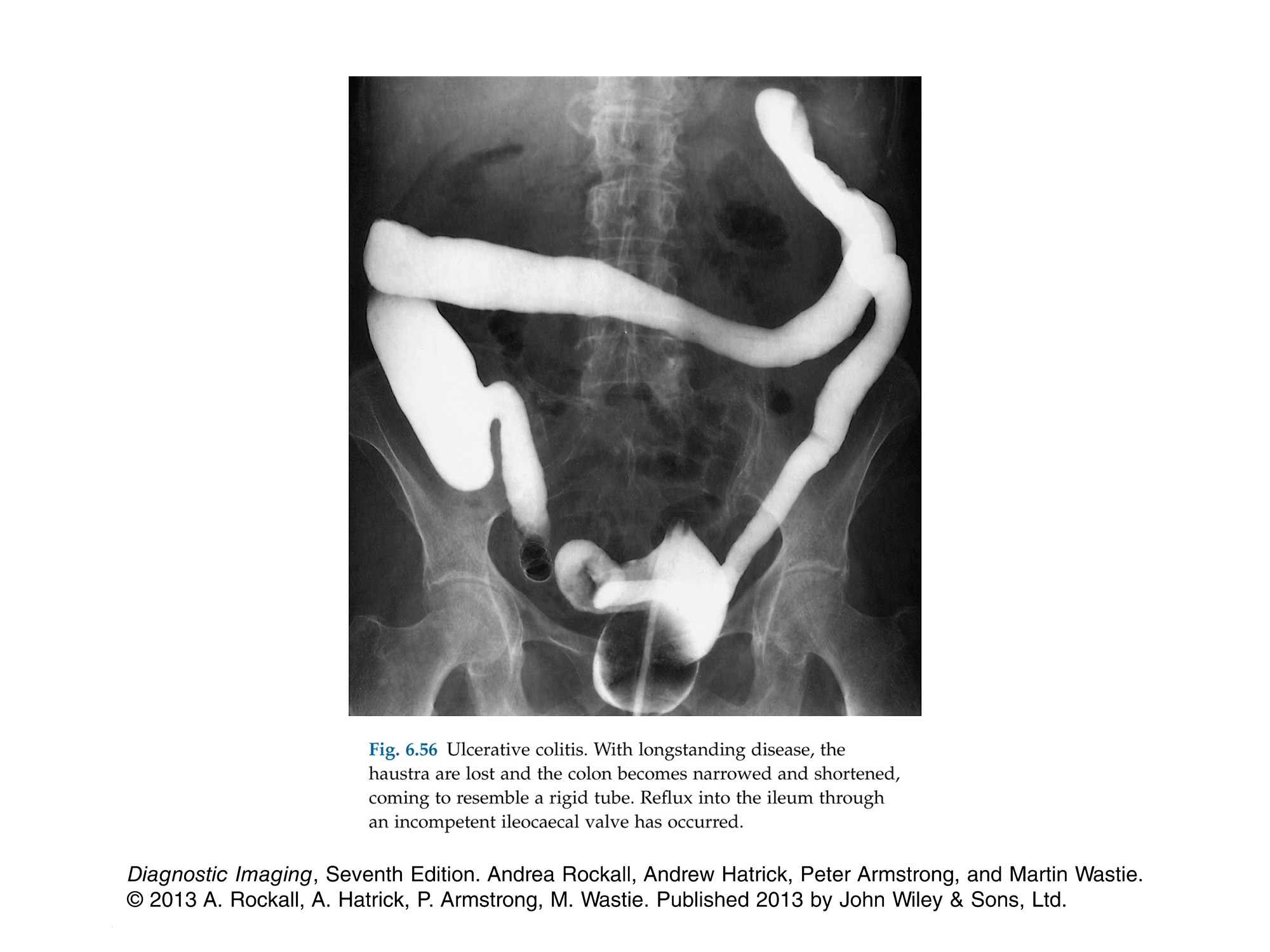 What is the modality?
Barium enema – fluoroscopy 
What is the name of the sign?
Lead pipe sign
What is the diagnosis?
IBD – Ulcerative colitis
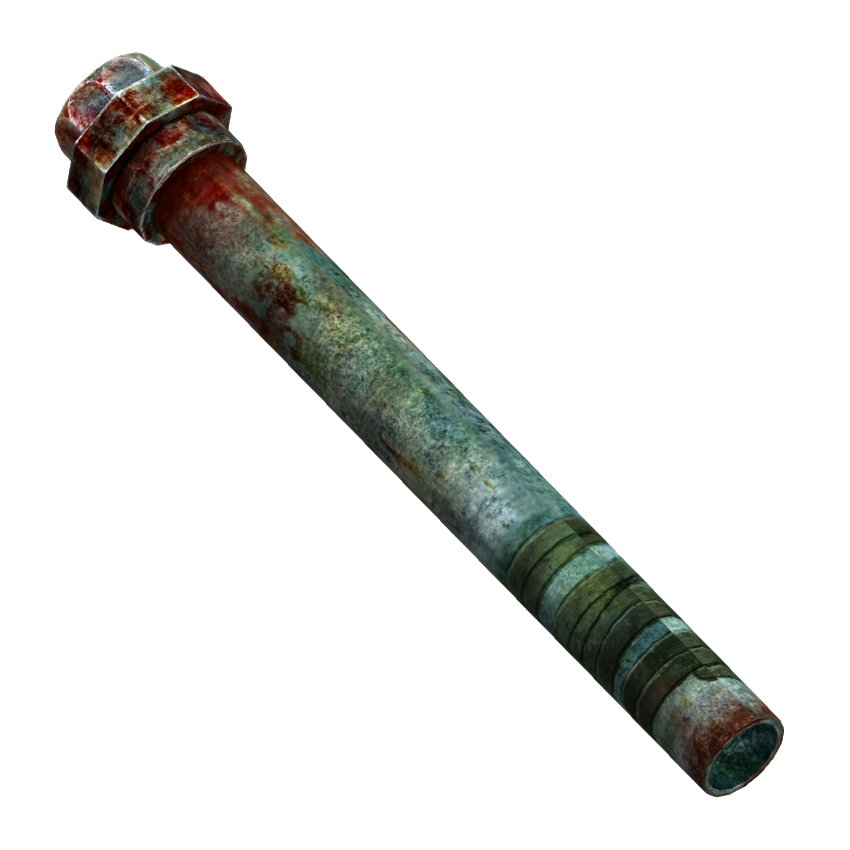 Lead pipe
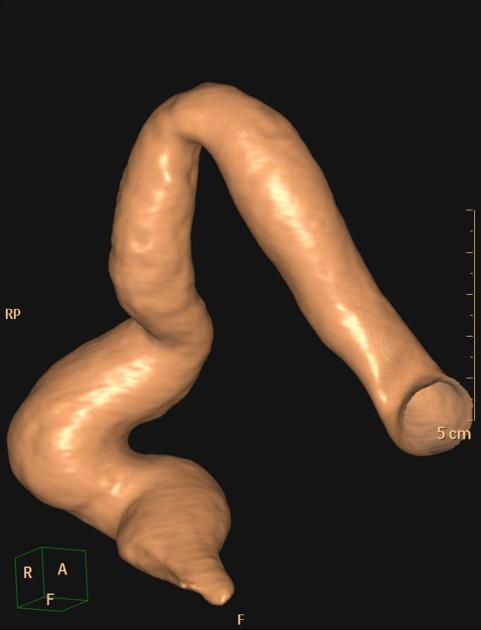 Another example of lead pipe colon (featureless colon)
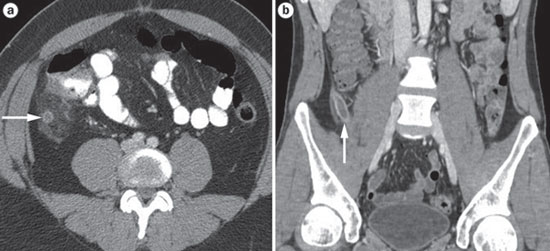 What is the name of the study?
What is structure labeled on the left image?
What is the diagnosis of the patient on right image?
What is the gold standard image modality for such diagnosis? What is the alternative image modality in pregnant/pediatric patients?
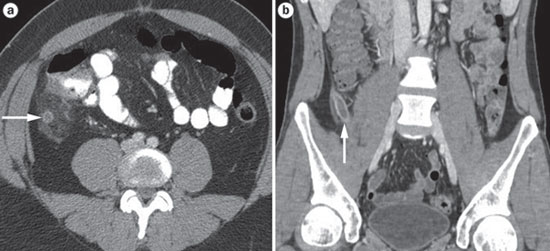 What is the name of the study? CT scan
What is structure labeled on the left image? appendix
What is the diagnosis of the patient on right image? appendicitis
What is the gold standard image modality for such diagnosis? What is the alternative image modality in pregnant/pediatric patients? CT scan is the gold standard, U/S is the alternative.
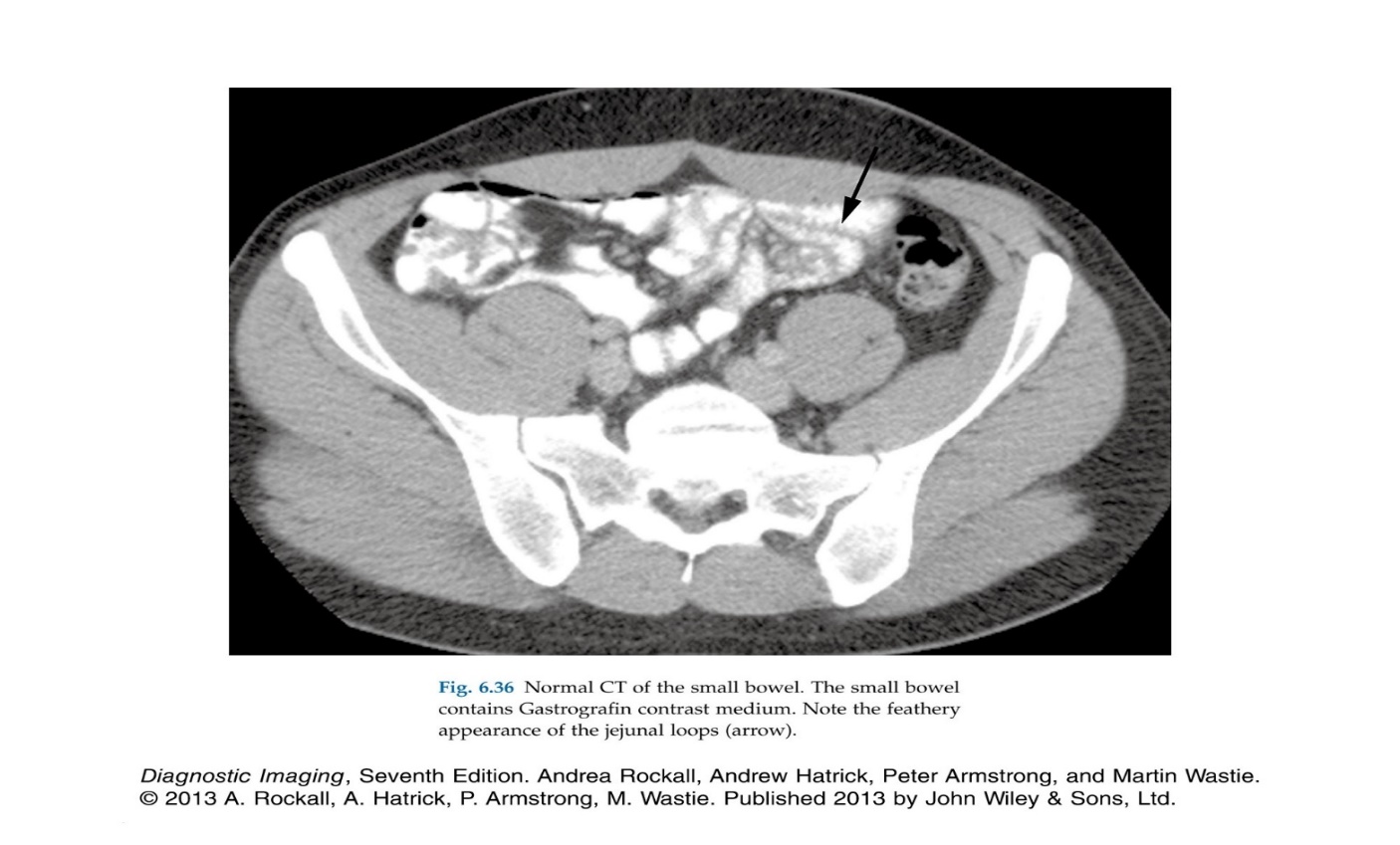 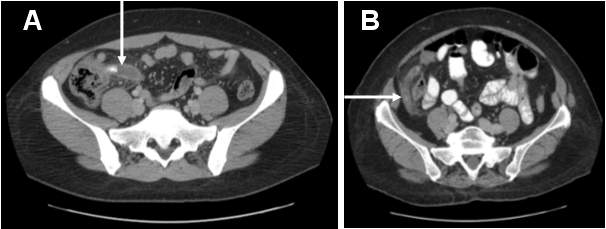 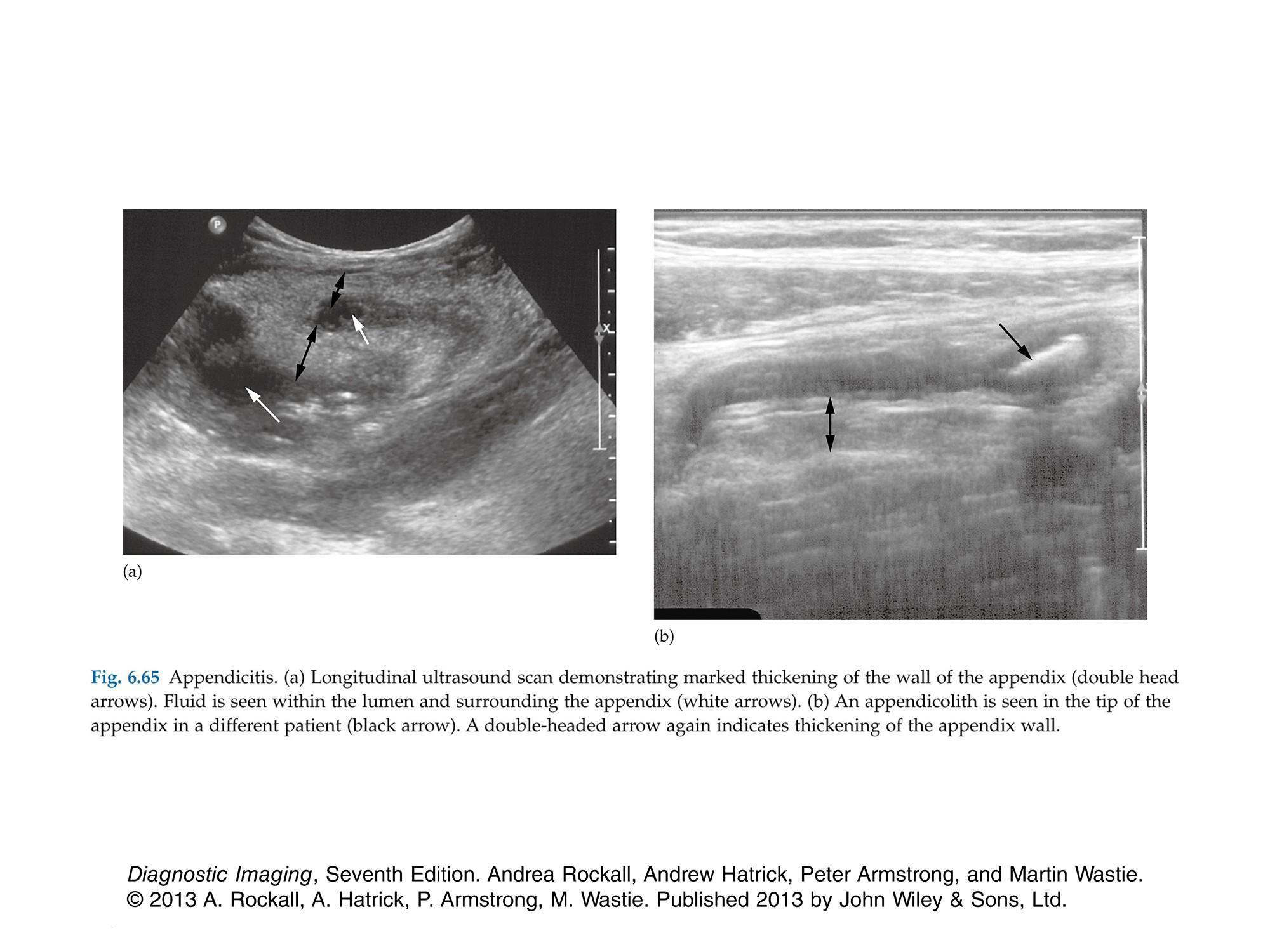 Appendix should not exceed 6 mm in diameter.
The surrounding fat should be clear.
Appendix normally is compressible by U/S probe.
Normally, there will be no appendiculith.
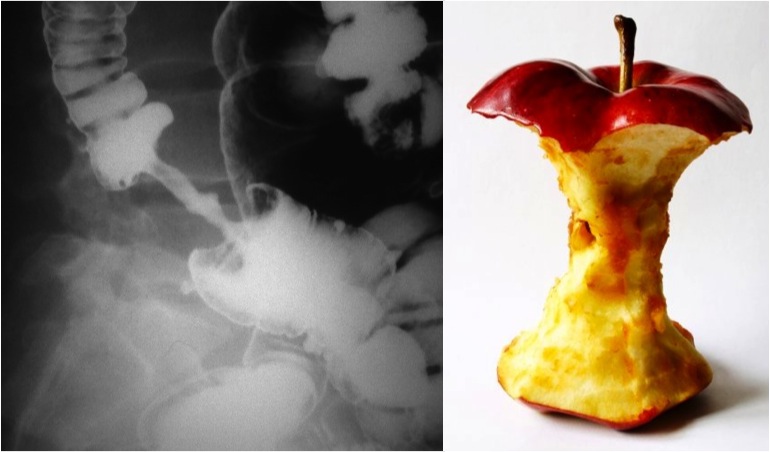 What is the name of the study?

What is the pertinent sign?

What is the diagnosis?
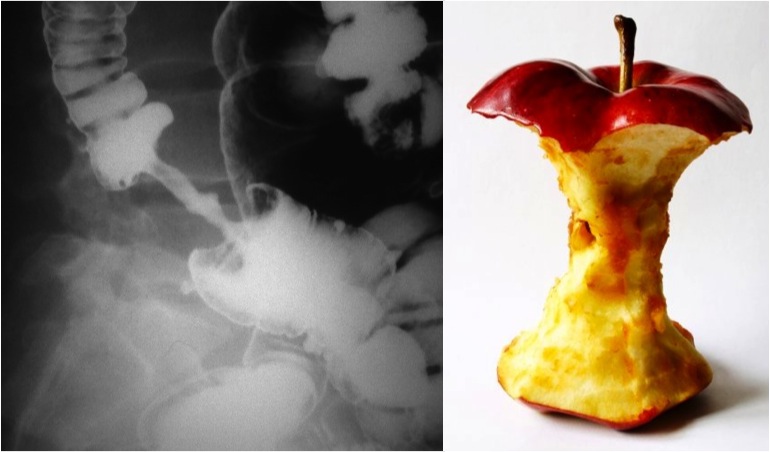 What is the name of the study?
Barium enema
What is the pertinent sign?
Apple-core sign
What is the diagnosis?
Colon cancer
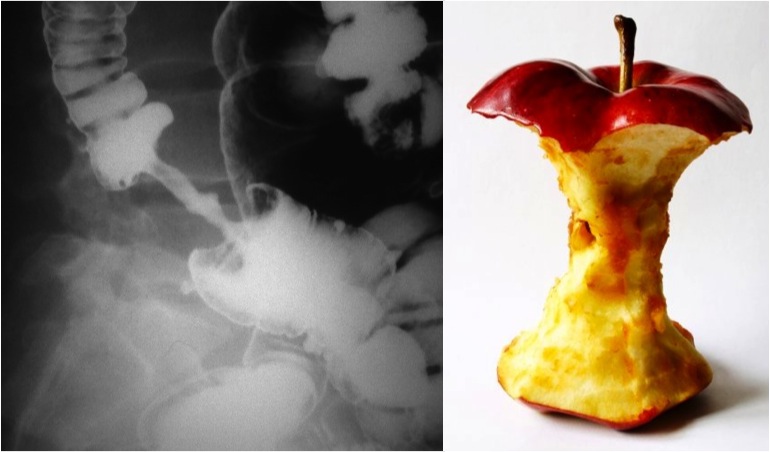 Examples of colon cancer in barium enema and CT scan
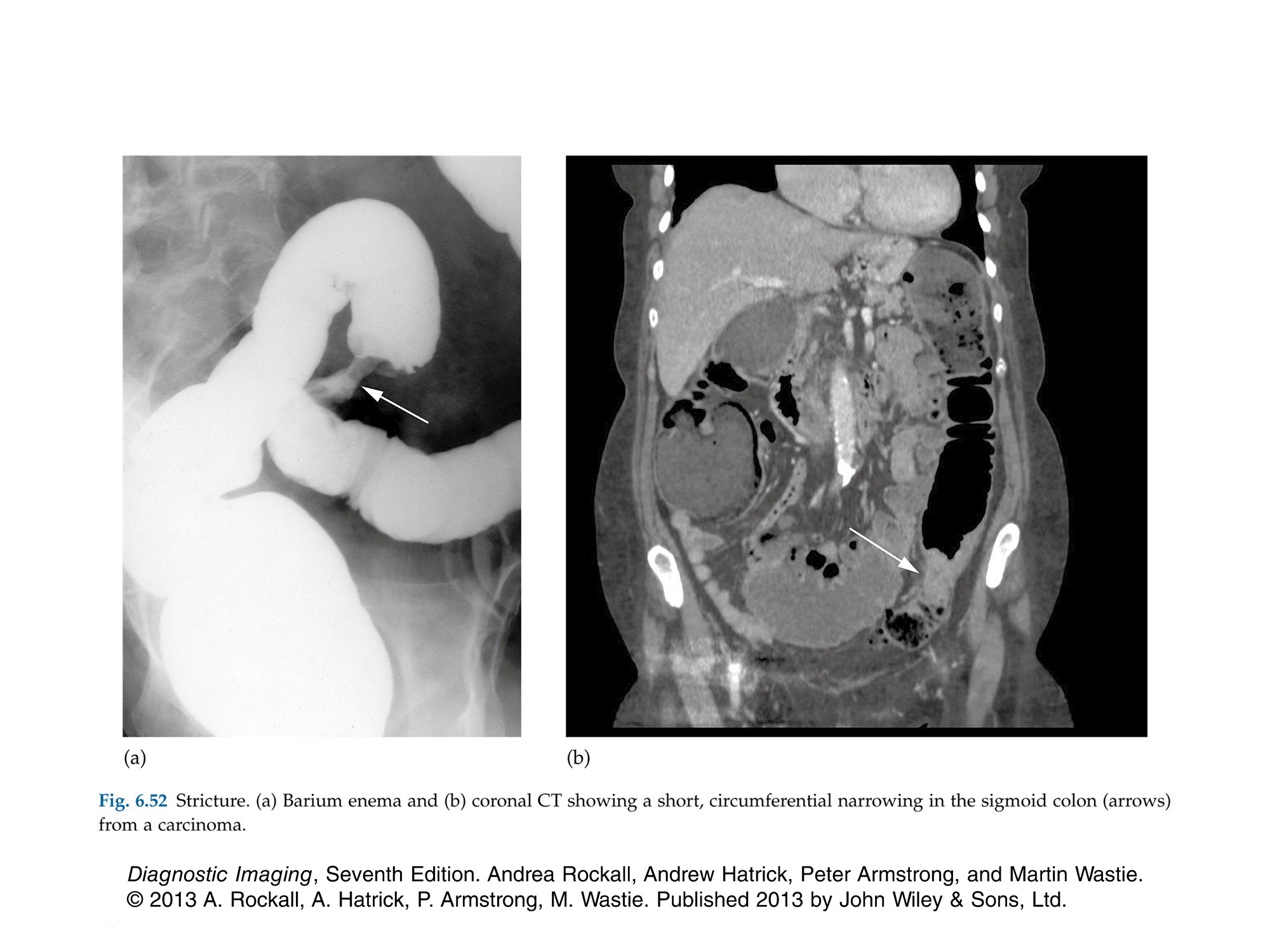 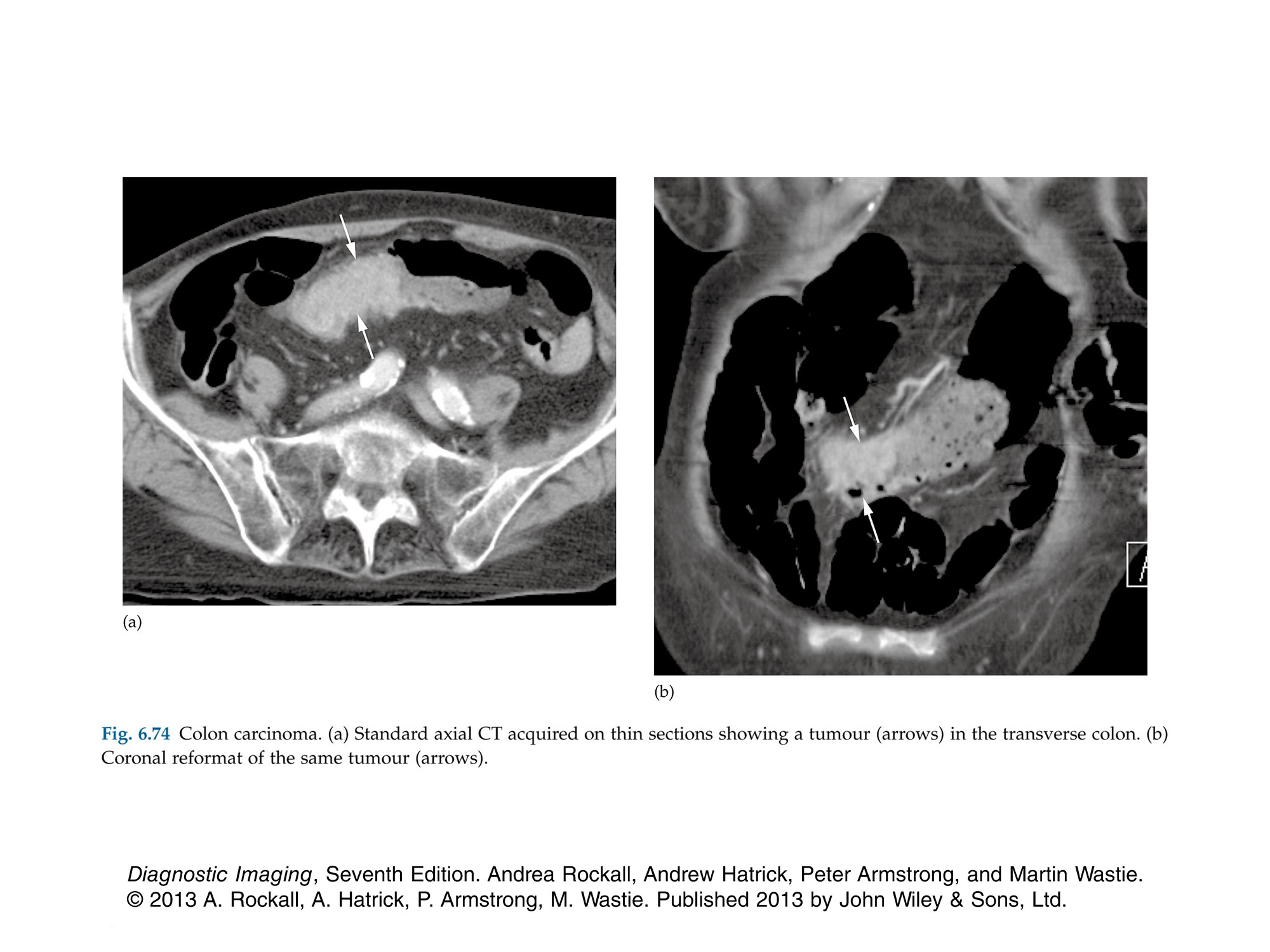 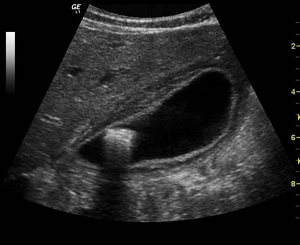 What is the name of the modality?

What is the diagnosis?

What are the expected symptoms the patient has?
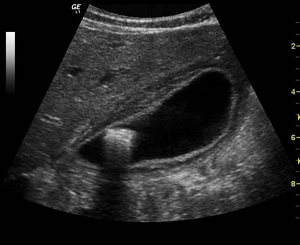 What is the name of the modality?
UltraSound
What is the diagnosis?
Gallstone with cholecystitis
What are the expected symptoms the patient has?
RUQ pain radiating to right shoulder aggravating by fatty meal
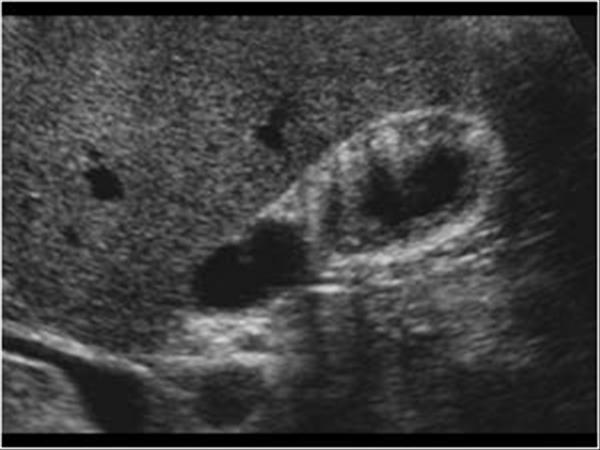 What is the name of the modality?

What is the findings?

What is the diagnosis?

What is the important of this disease?
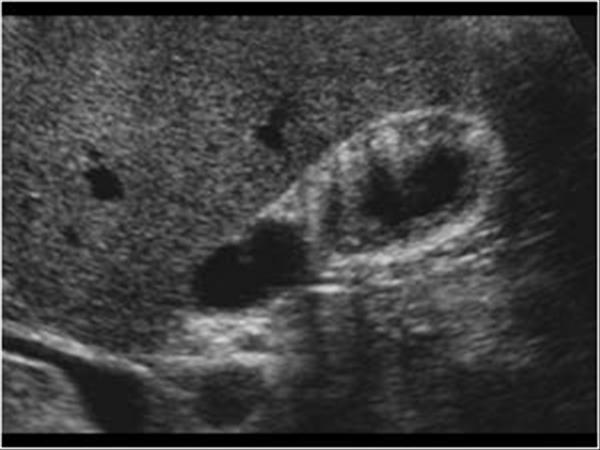 What is the name of the modality?
UltraSound
What is the findings?
Hyperechoic lesions within the wall
What is the diagnosis?
Gallbladder adenomyomatosis
What is the important of this disease?
Misdiagnose with stone, benign lesion and can convert to malignant lesions, F/U is needed.
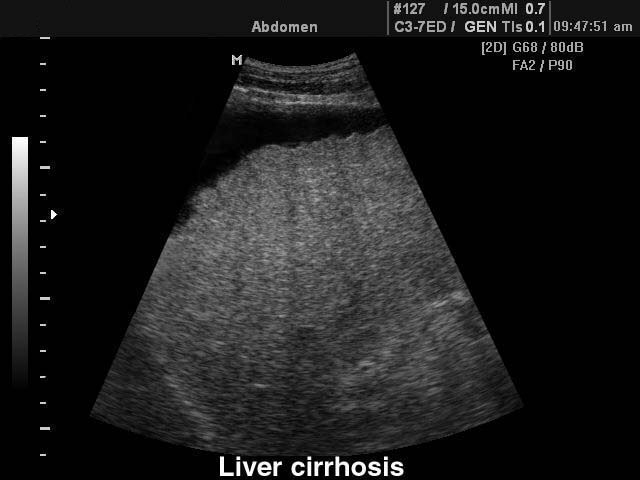 What is the modality?
What is the findings?

What is the diagnosis?
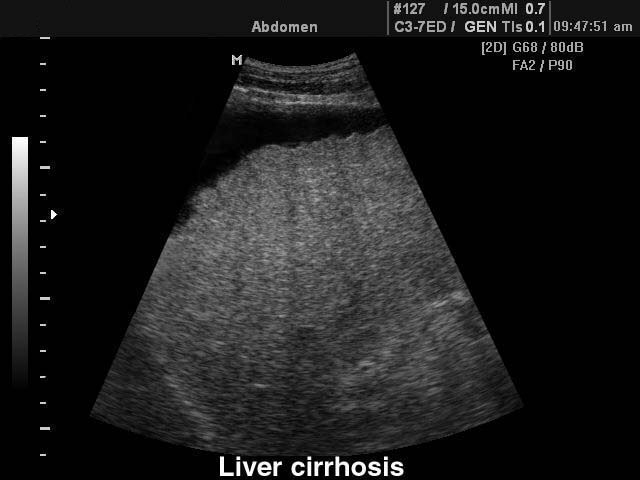 What is the modality?Ultrasound
What is the findings?
Shrink, nodular surface, hyperechoic texture, ascites.
What is the diagnosis?
Liver cirrhosis
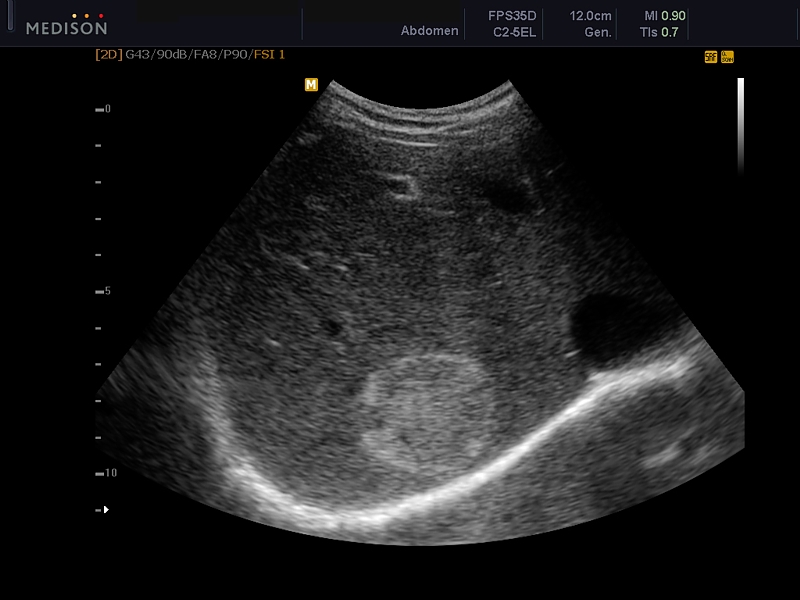 What is the modality?

What is the findings?

What is the diagnosis?

What is other imaging modality to confirm the diagnosis?
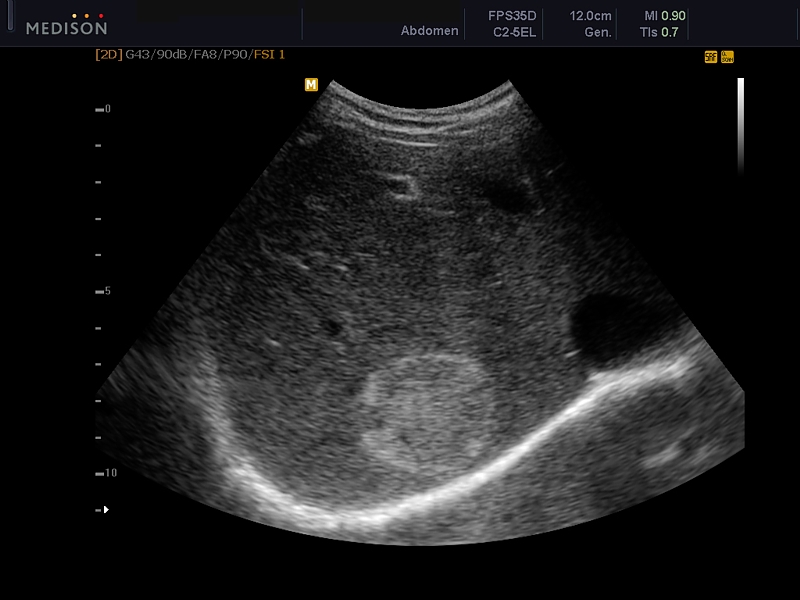 What is the modality?
U/S
What is the findings?
Hyper-echoic focal hepatic nodule
What is the diagnosis?
hemangioma
What is other imaging modality to confirm the diagnosis?
Triphasic liver CT scan
MRI
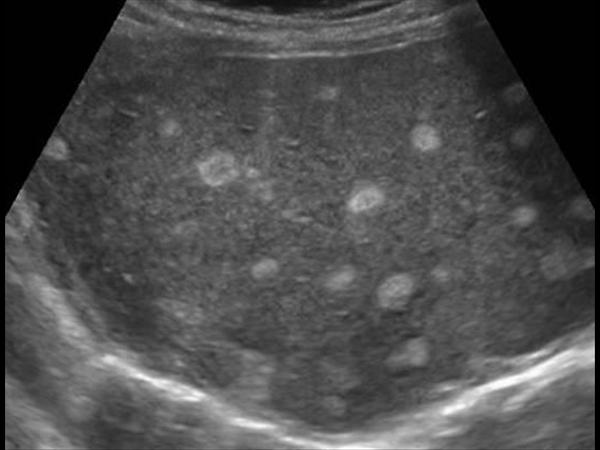 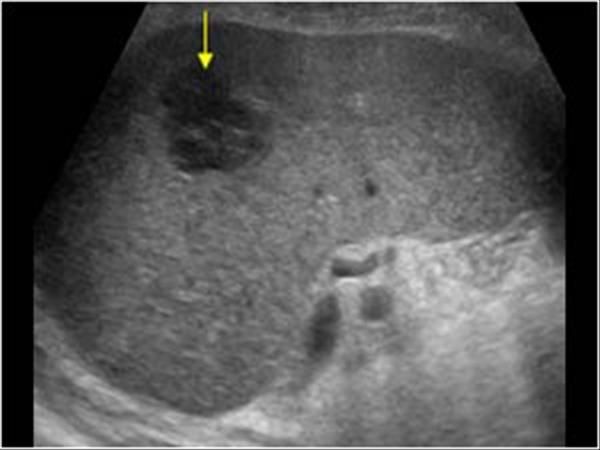 Hyper echoic lesions
Hypo echoic lesions
Triphasic liver CT scan of the same patient
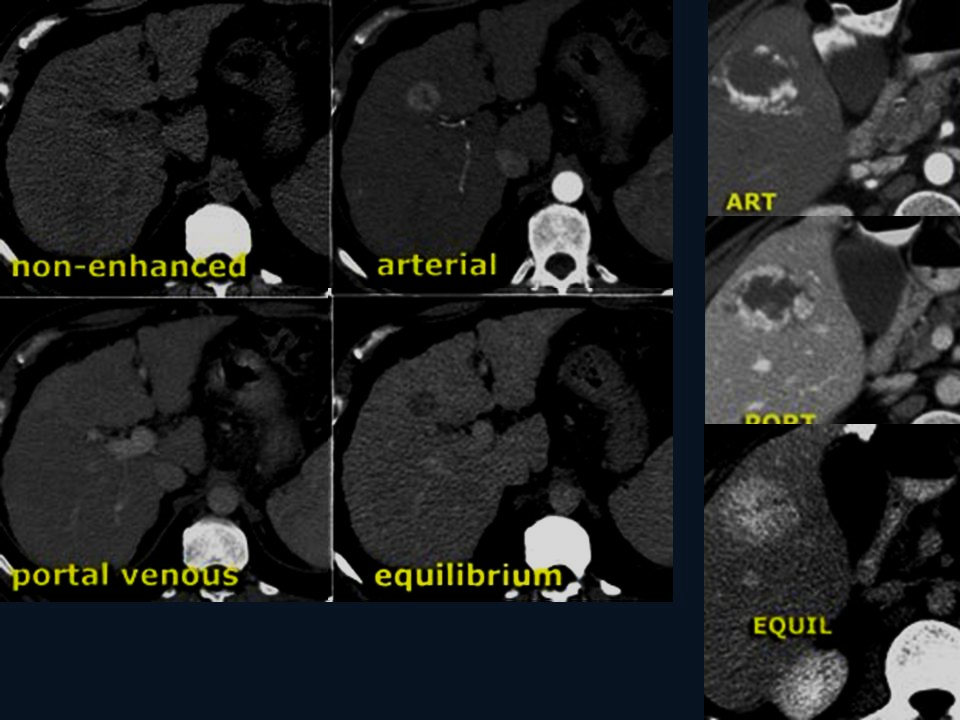 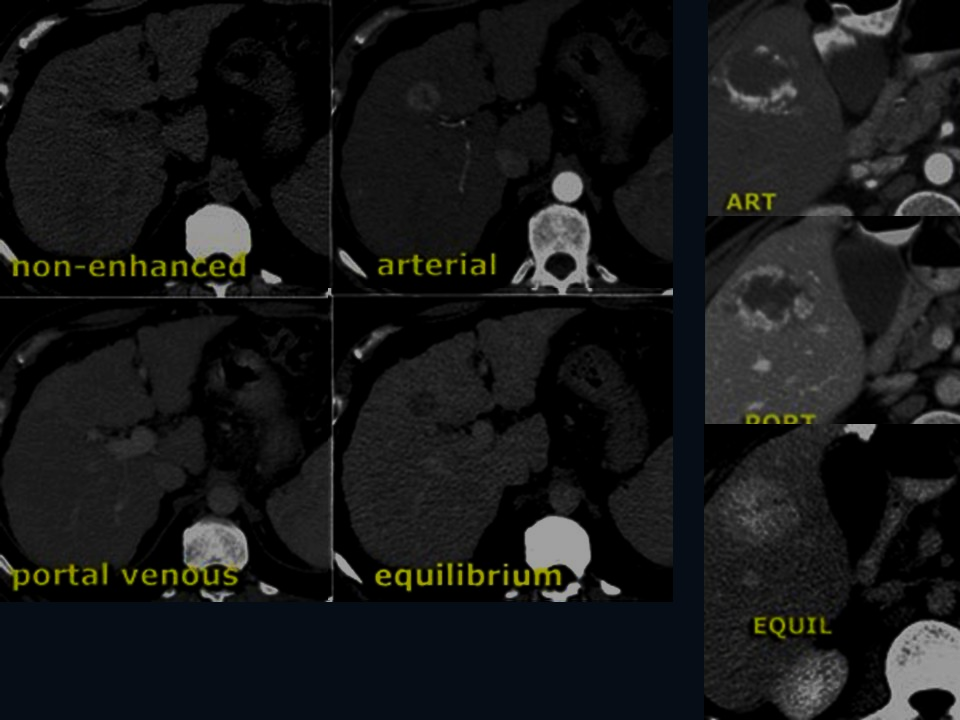 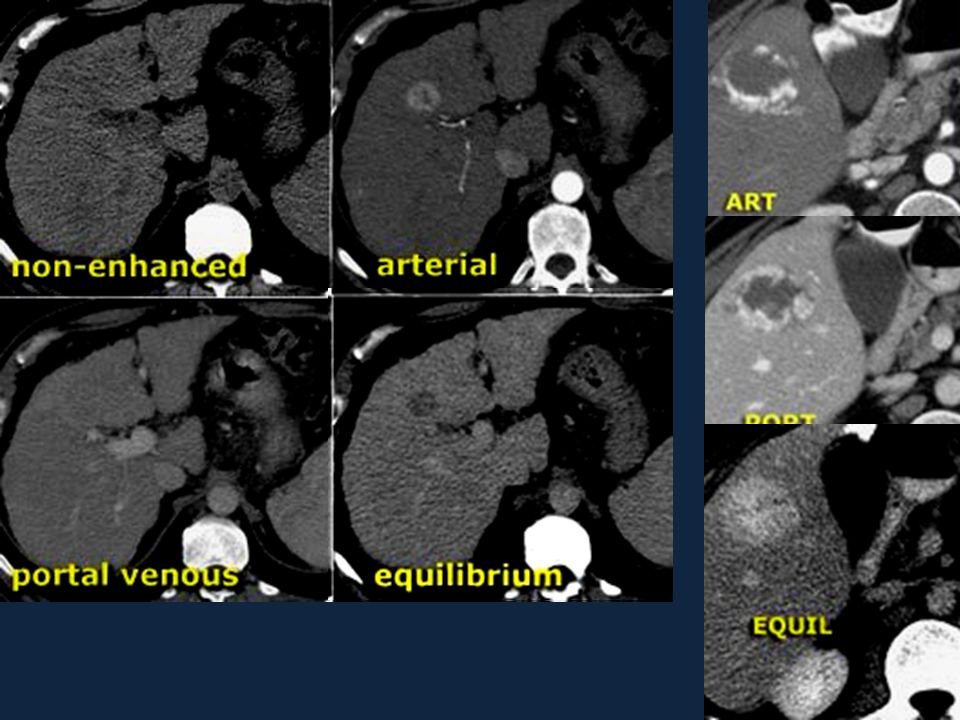 What is the modality?

What are the findings?

What is the diagnosis?
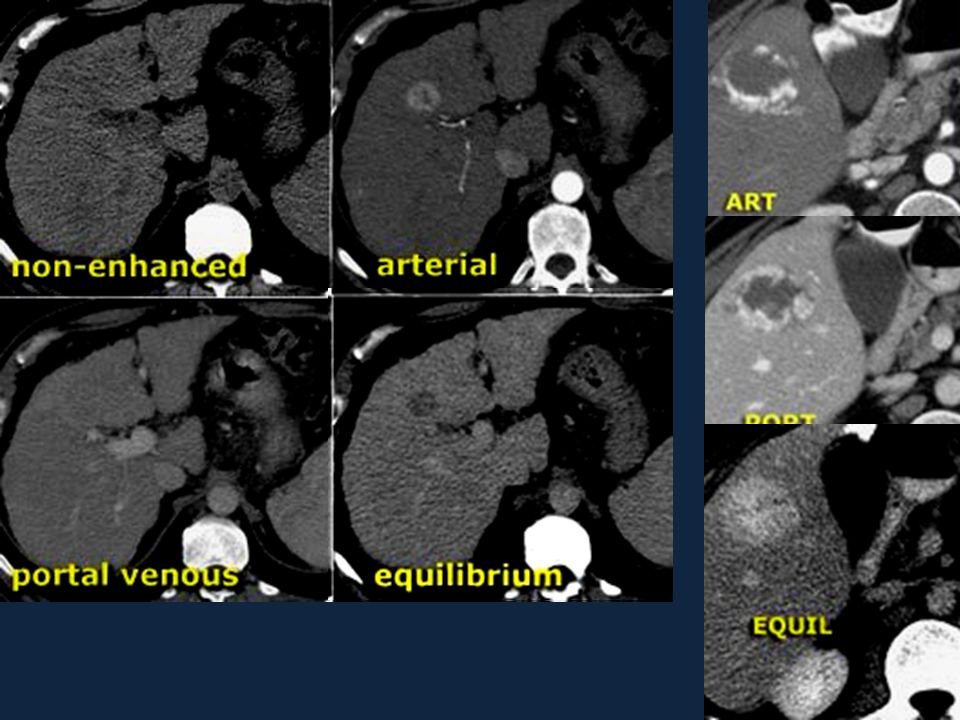 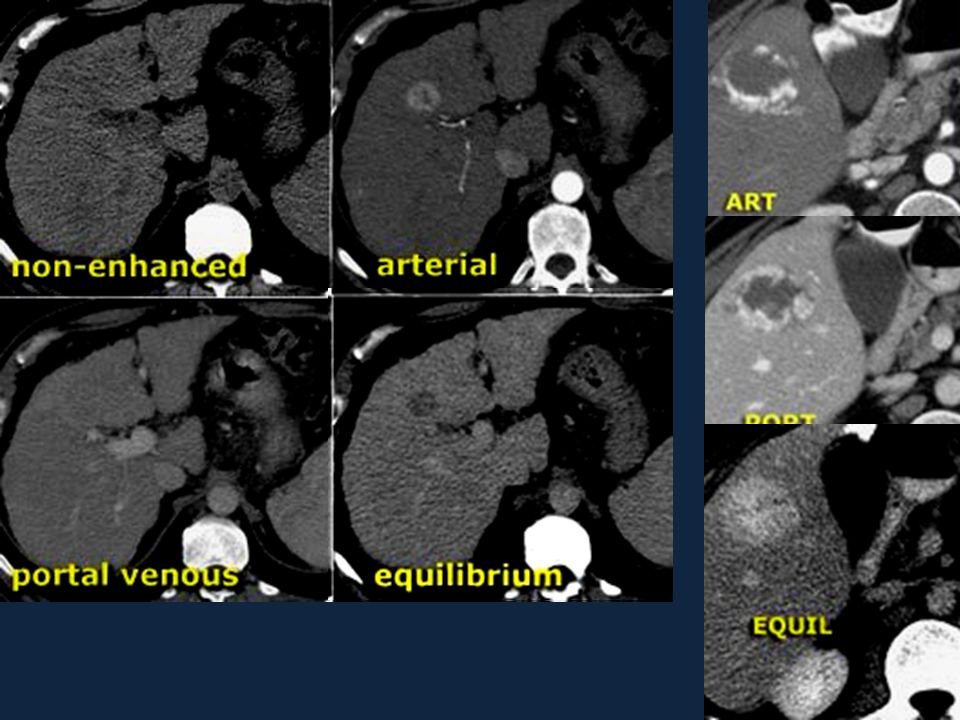 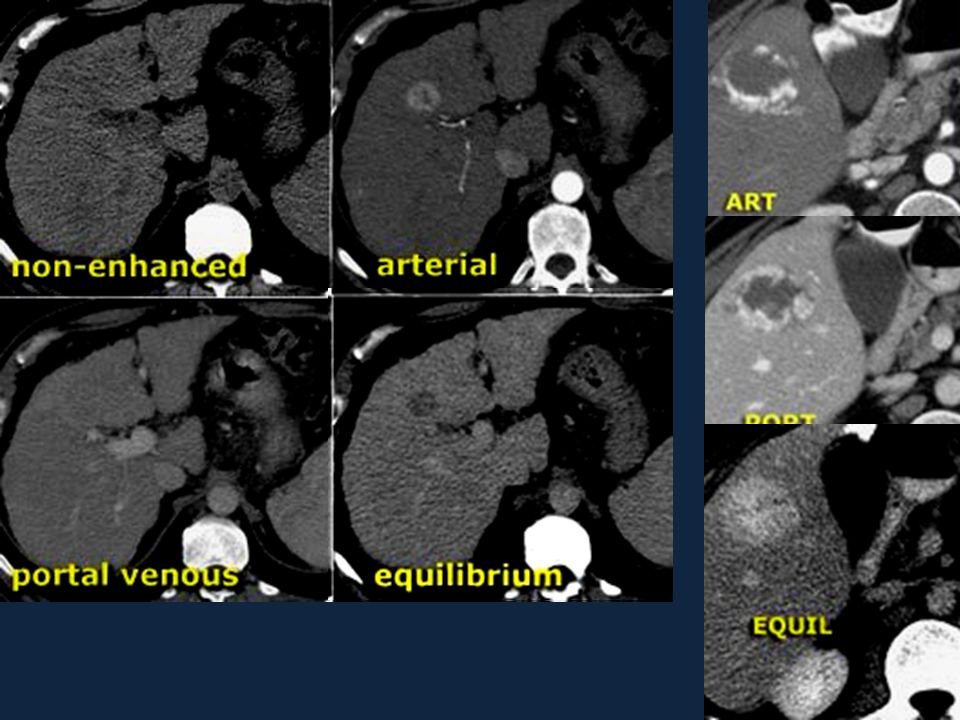 What is the modality?
Triphasic liver CT scan
What are the findings?
Focal hepatic lesion with fill-in enhancement
What is the diagnosis?
HCC
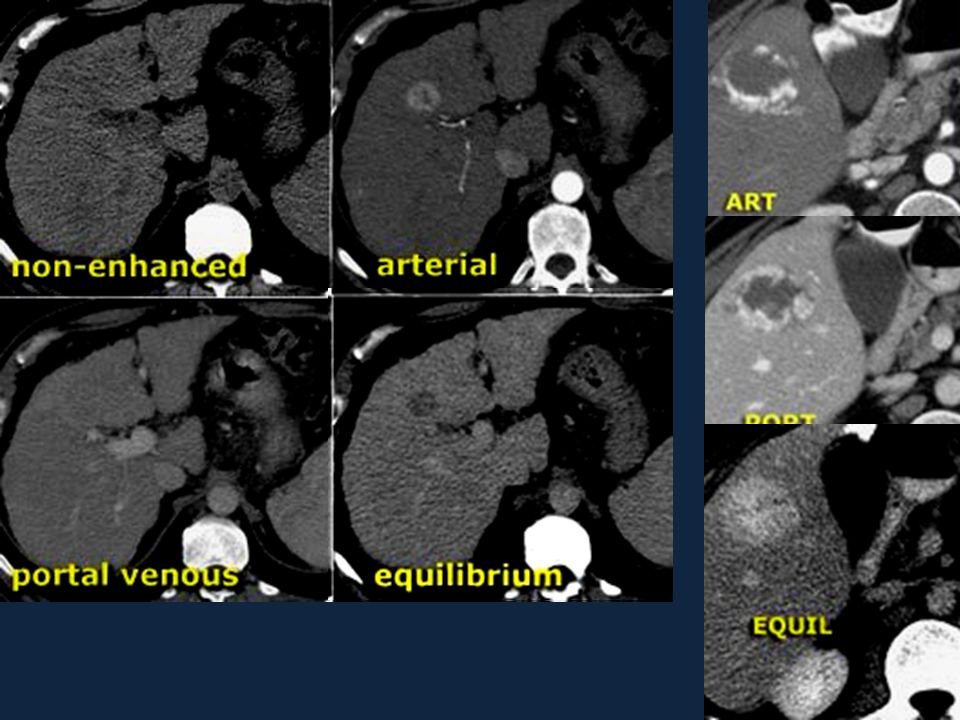 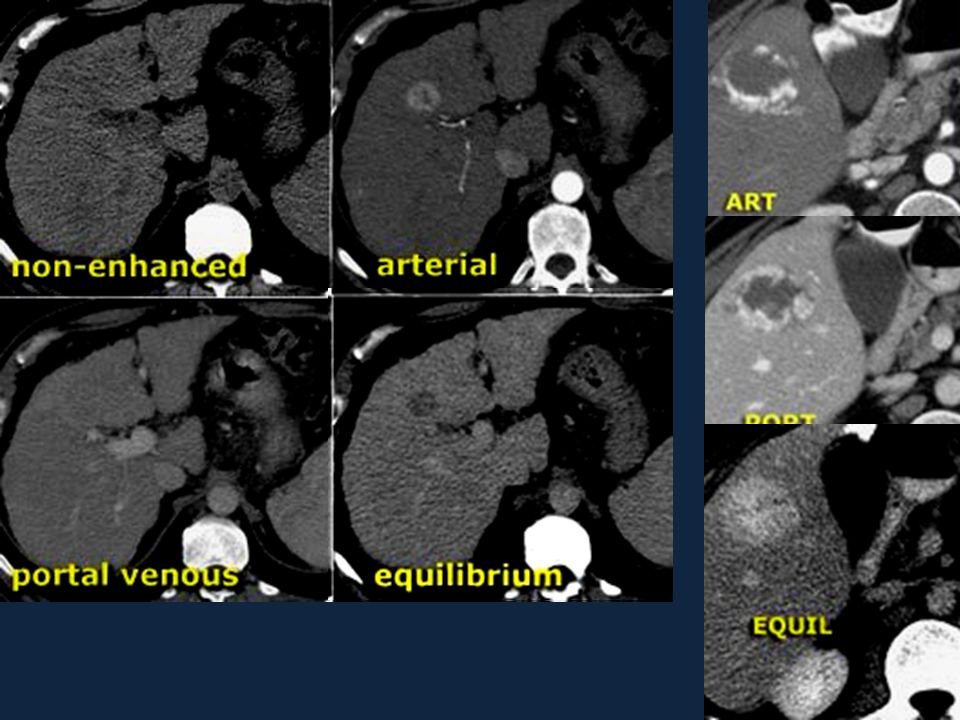 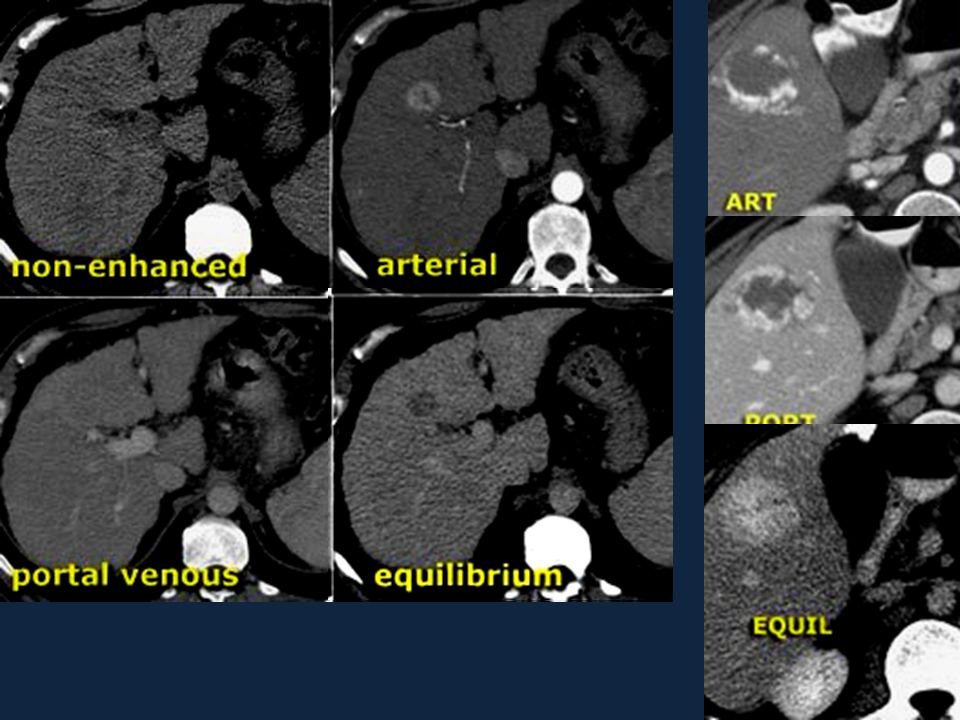 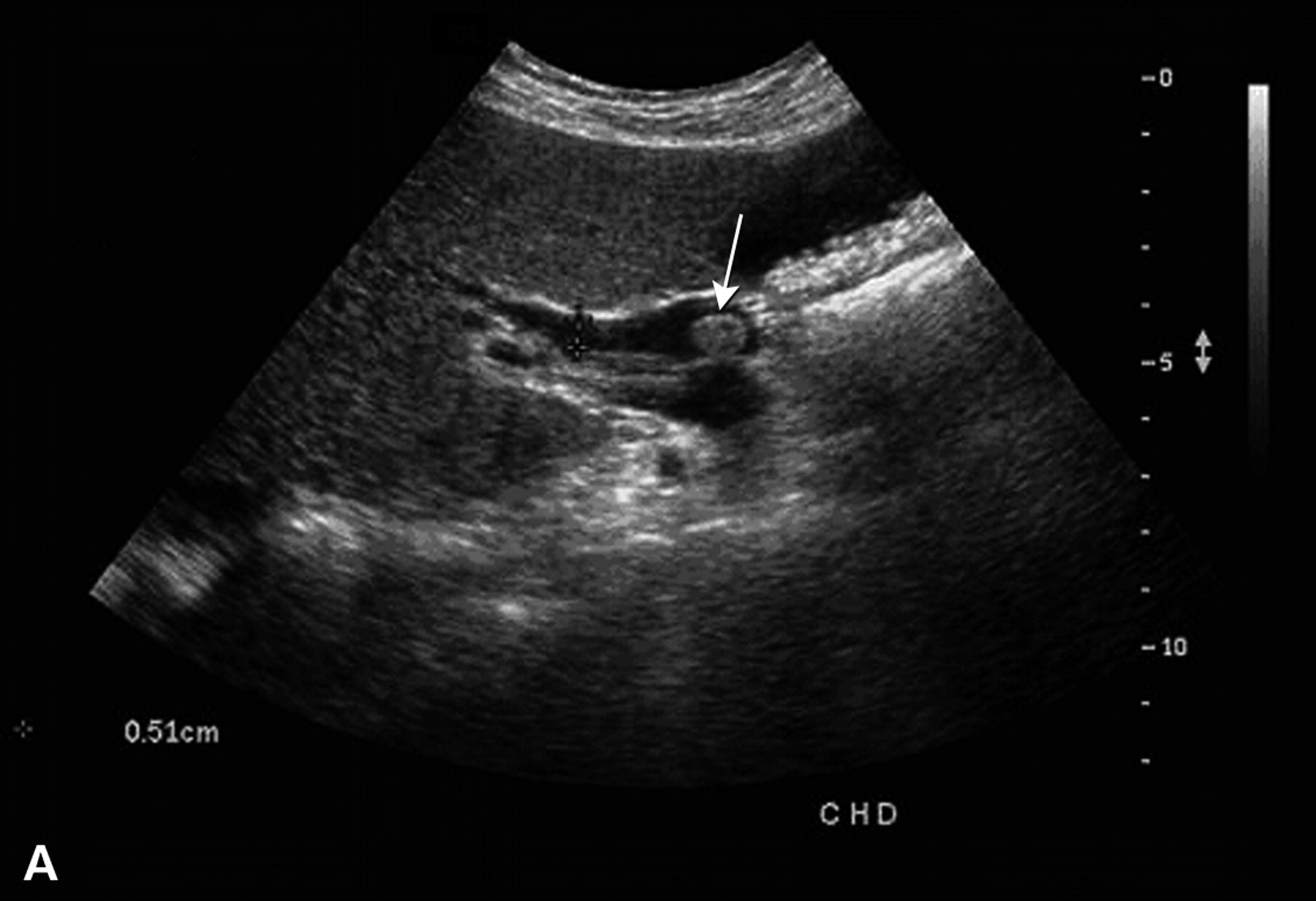 What is the modality?

What is the findings?

What is the diagnosis?

What is the expected symptoms and signs the patient has?
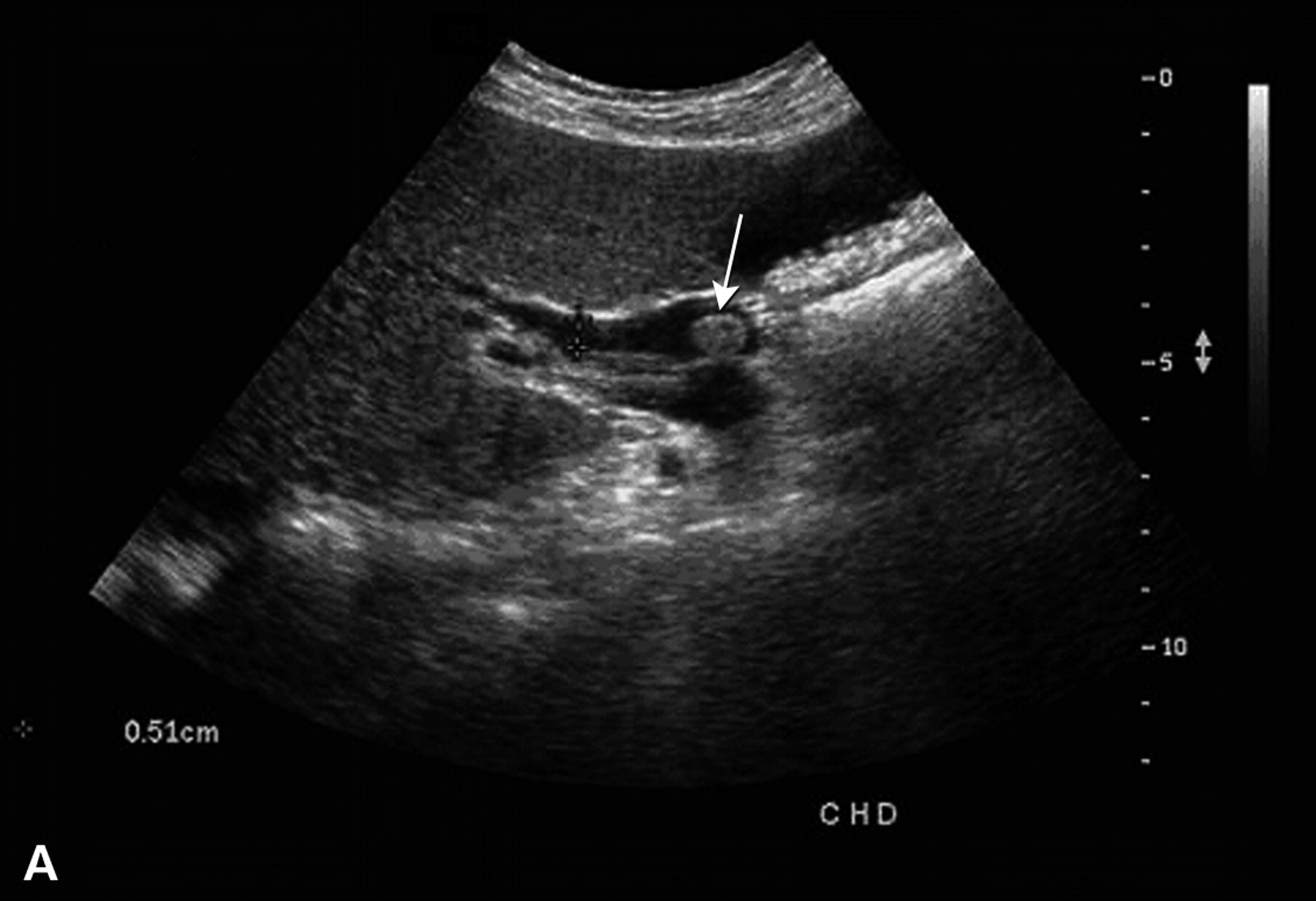 What is the modality?
U/S
What is the findings?
Hyperechoic lesion in CBD
What is the diagnosis?
CBD stone
What is the expected symptoms and signs the patient has?
Yellow discoloration. RUQ pain. Hyper-bilirubinemia.
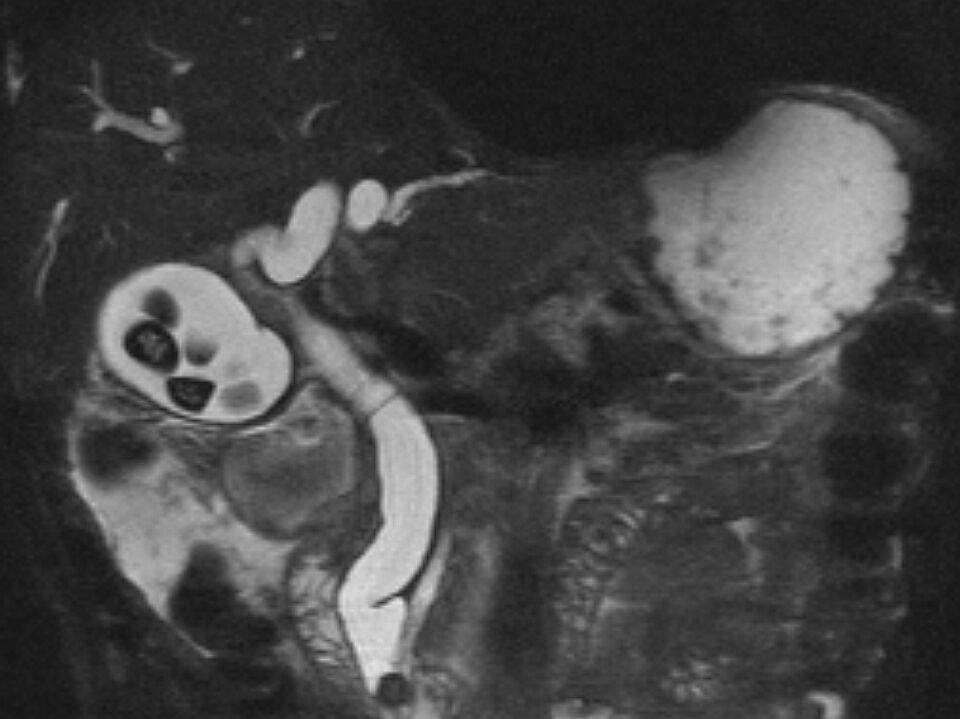 MRCP = MRI Cholangio-Pancreatico-graphy

The dark signals in the gallbladder = stones

The dark signal in the distal CBD is stone
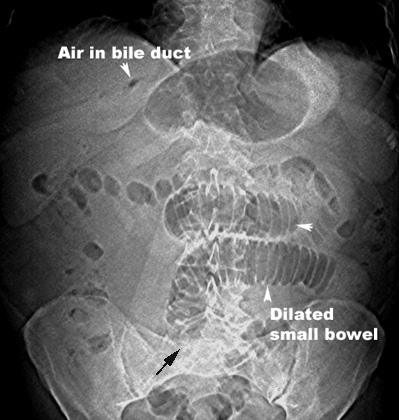 Triad:

Air in the bile ducts, Pneumobilia.
Dilatation  of the small bowel.
Calcified stone in the distal bowel.


Triad of ? diagnosis
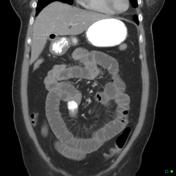 Gallstone Ileus

Diagnosis by Radiology 

Treatment by Surgery
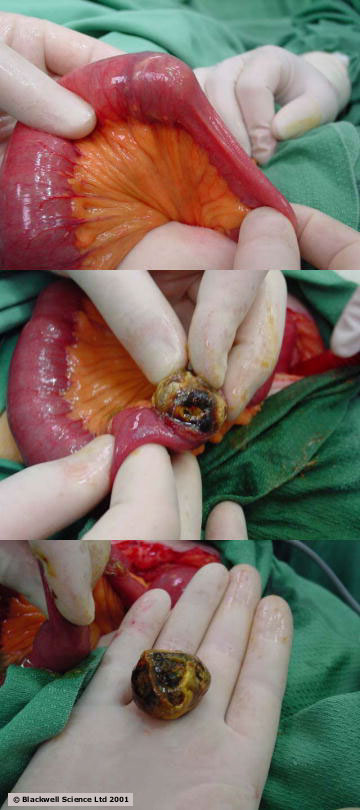 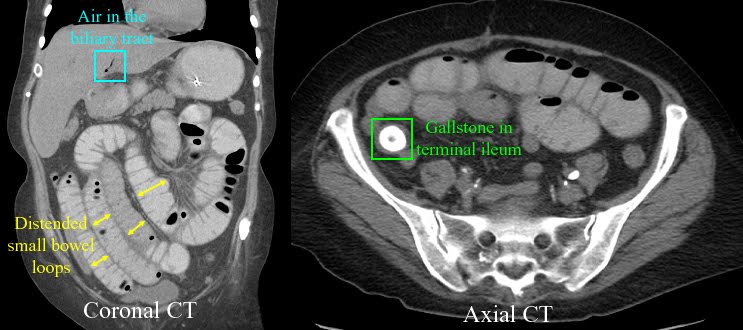